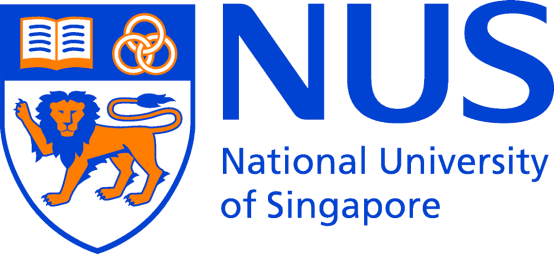 : Convex Hull construction via Star-Shaped Polyhedron in 3D
Flip- Flop
Mingcen Gao
Thanh-Tung Cao
Tiow-Seng Tan
Zhiyong Huang
Outline
Flips on 3D polyhedron
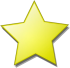 Flip-Flop: a novel flip algorithm
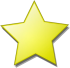 ffHull: 3D convex hull algorithm
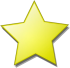 Experiments
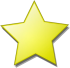 1
Flips on 3D polyhedron
Convex Hull in 3D
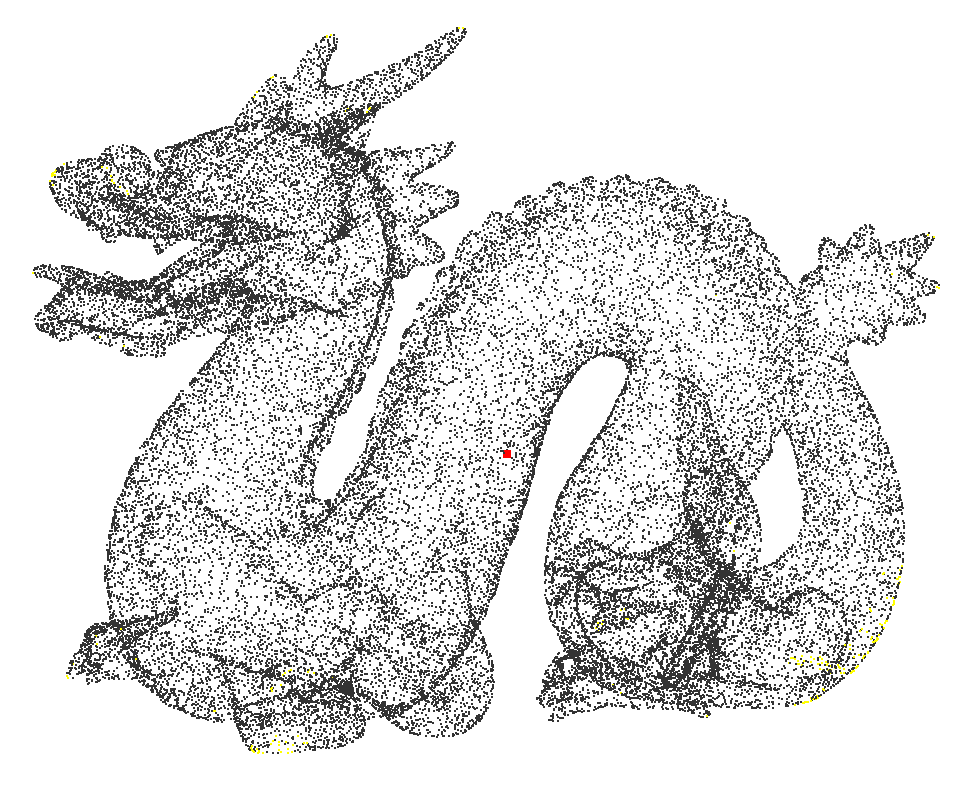 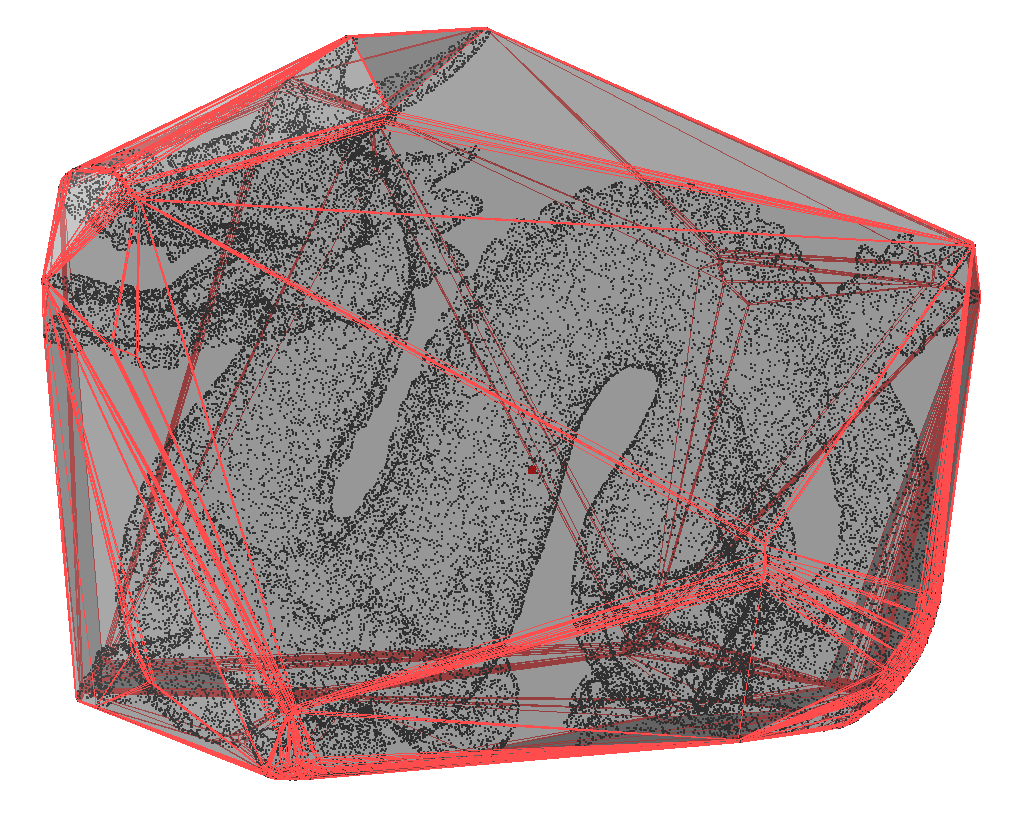 Point set
Convex Hull
Fundamental problem in CG
 Collision detection
 Path planning
CGAL (CPU)
 qHull (CPU)
 gHull (GPU) [Gao et al. 2012]
3
1
Flips on 3D polyhedron
Compute CH by flips
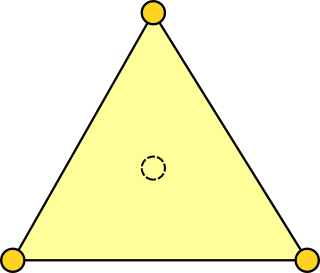 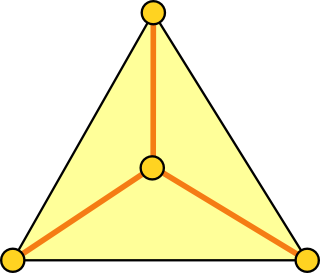 non-extreme points
reflex edges
3-1 flip
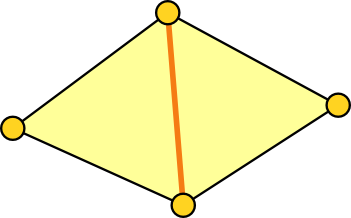 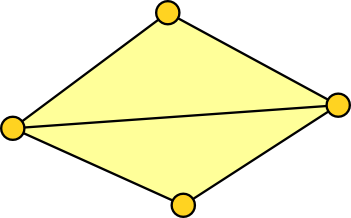 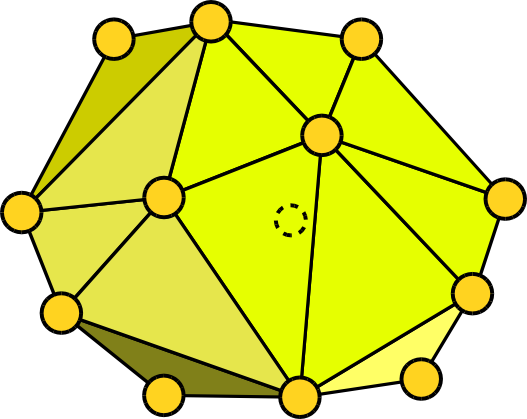 2-2 flip
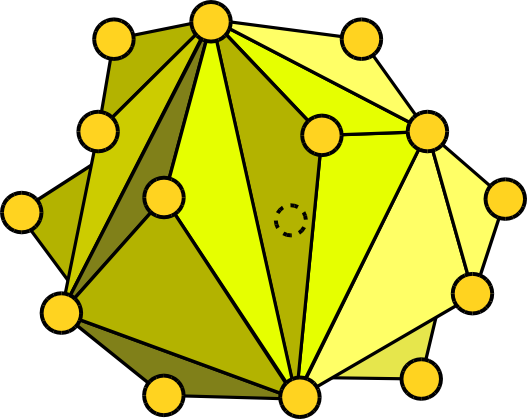 3-1 Edge
2-2 Edge
Flips ?
Simple
 Local
 Parallel
some polyhedron
convex hull
4
1
Flips on 3D polyhedron
Compute CH by flips
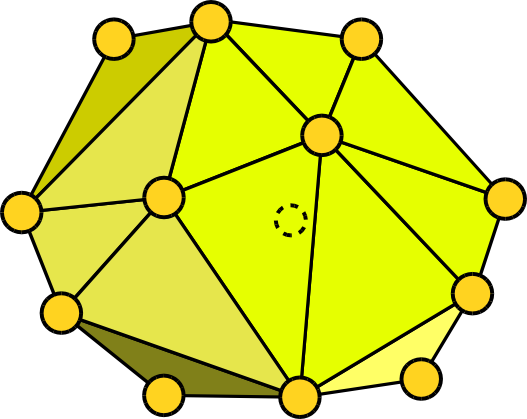 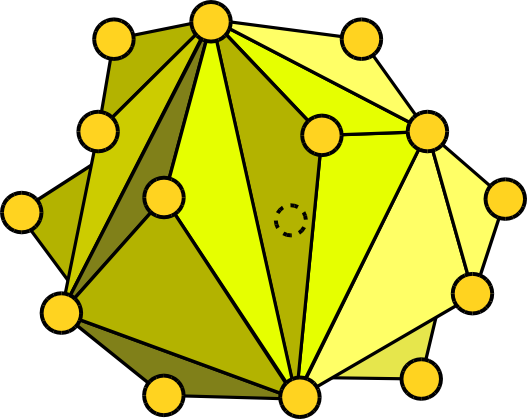 Lawson’s flip algorithm
?
some polyhedron
convex hull
Difficulty 1: self-intersection
Greedy strategy: flip reflex edges only
Difficulty 2: stuck case
5
1
Flips on 3D polyhedron
Avoid self-intersection
Difficulty 1: Avoiding self-intersection
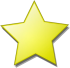 2-1 flip
2D illustration
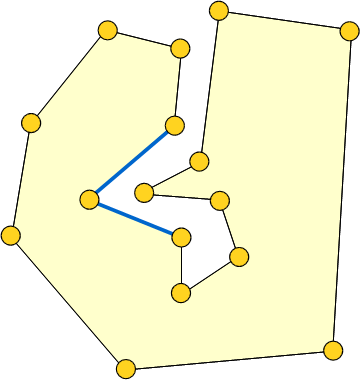 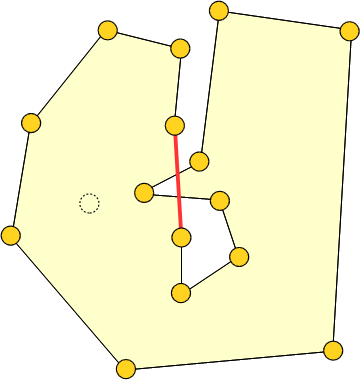 Solution: star-shaped polyhedron
6
1
Flips on 3D polyhedron
Avoid self-intersection
Star-shaped polyhedron
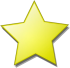 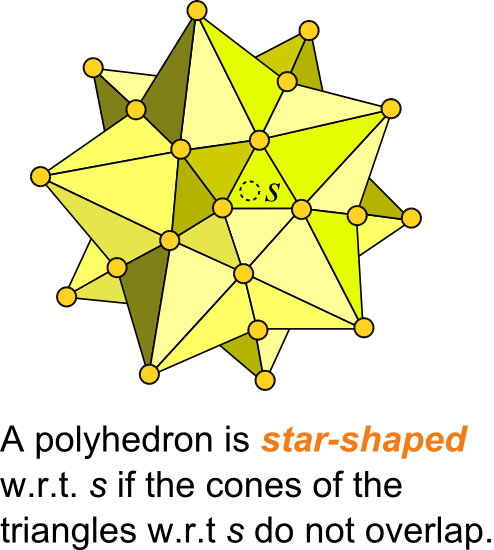 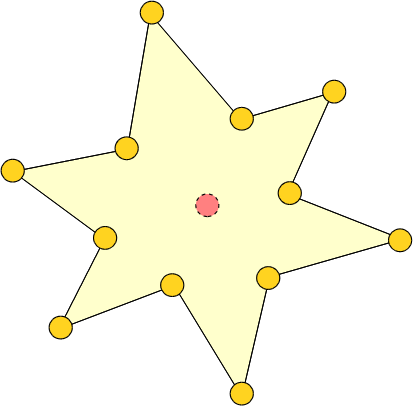 s
Easy to construct from point set
2D
3D
In star-shaped polyhedron, checking whether a flip creates self-intersection is a local operation.
7
1
Flips on 3D polyhedron
Resolve stuck case
Difficulty 2: Resolving the stuck case
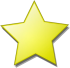 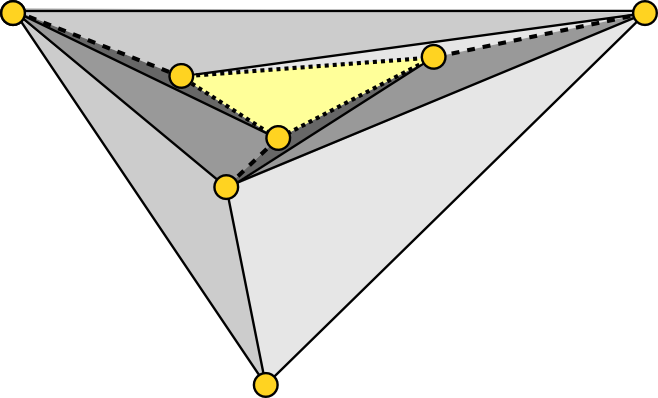 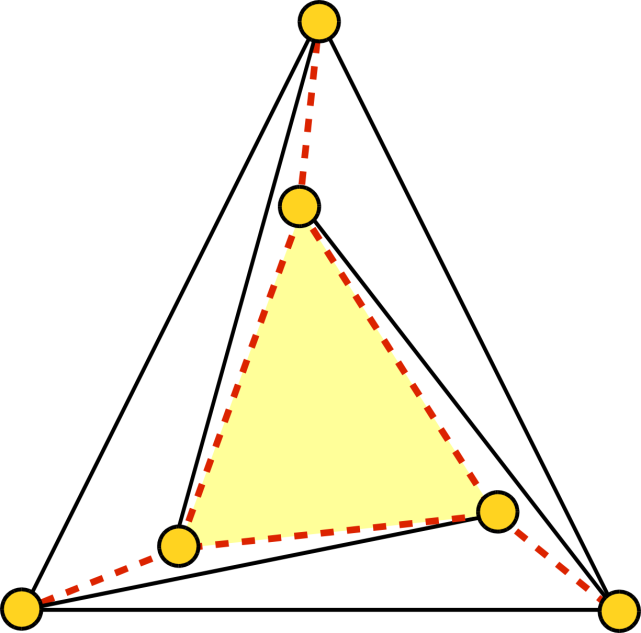 reflex edge
top view
Flipping any reflex edges creates self-intersection.
Solution: Flip-Flop (for star-shaped polyhedron)
8
Outline
Flips on 3D polyhedron
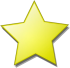 Flip-Flop: a novel flip algorithm
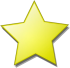 ffHull: 3D convex hull algorithm
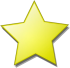 Experiments
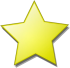 2
Flip-Flop: a novel flip algorithm
An example
b
a
b
a
d
d
e
e
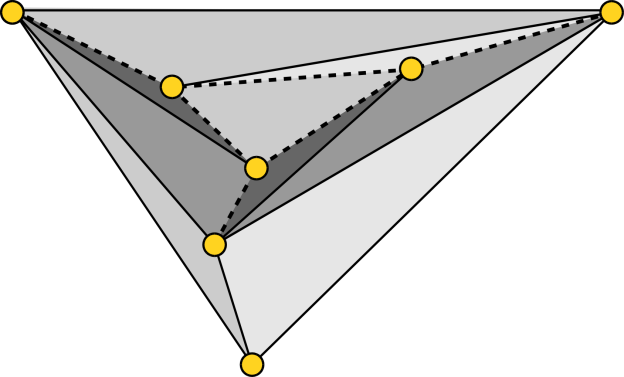 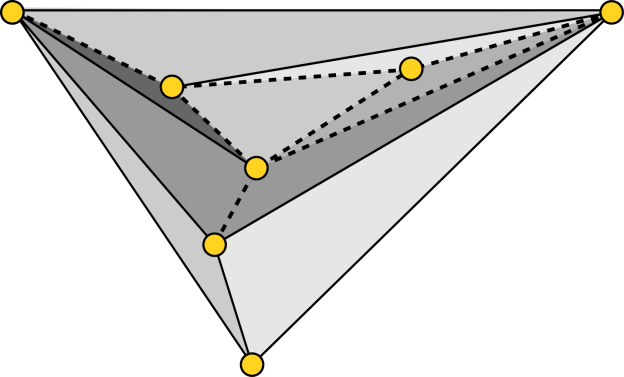 f
f
3-1 flip on d
2-2 flip (cd → af)
c
c
a
b
d
e
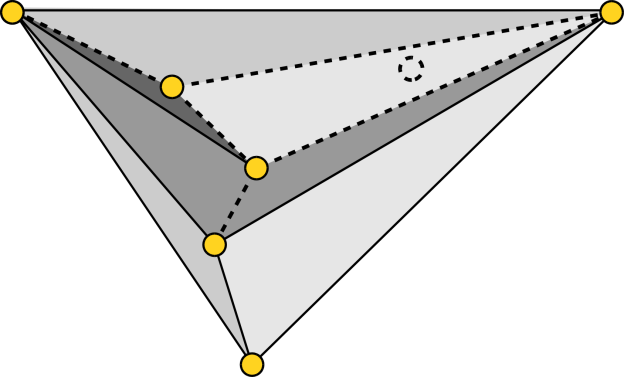 p
p
f
non-extreme point
c
b
a
b
a
d
d
e
e
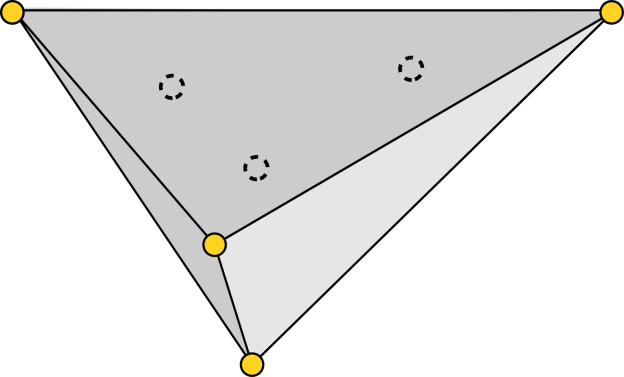 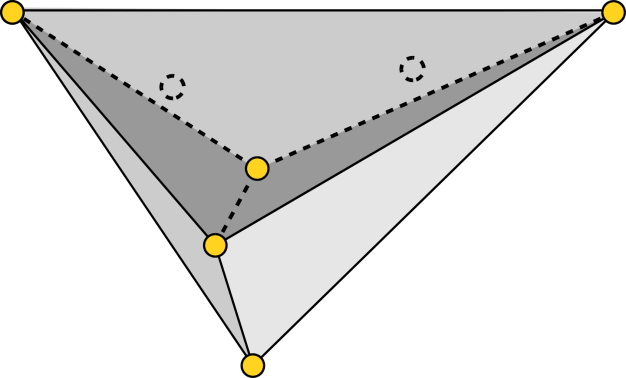 p
f
f
3-1 flip on e
c
c
3-1 flip on f
p
p
10
2
Flip-Flop: a novel flip algorithm
An example
Convex hull
Volume
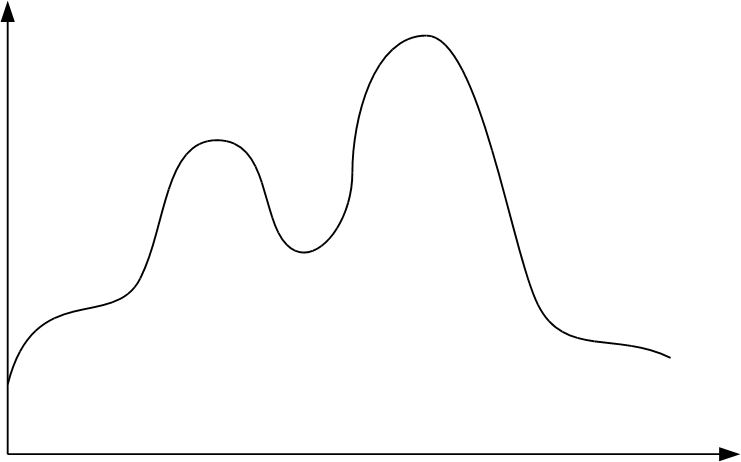 Local optimum
“flip”
“flop”
Lawson’s flip
Flip-Flop
Flips
11
2
Flip-Flop: a novel flip algorithm
Concepts
Increase the volume by flips
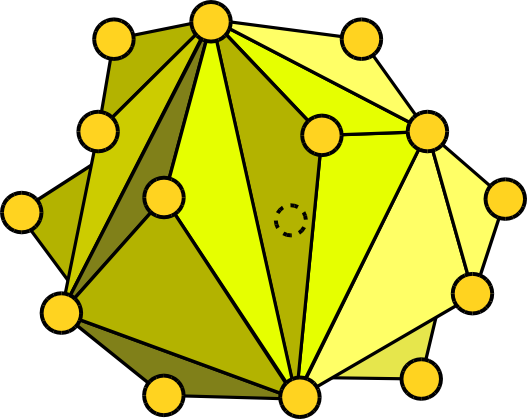 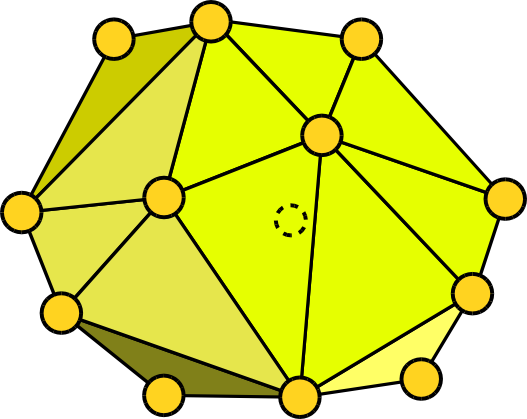 Flip-Flop
Star-shaped
polyhedron
Convex hull
Find non-extreme points
Remove non-extreme points by flips
12
2
Flip-Flop: a novel flip algorithm
Find non-extreme points
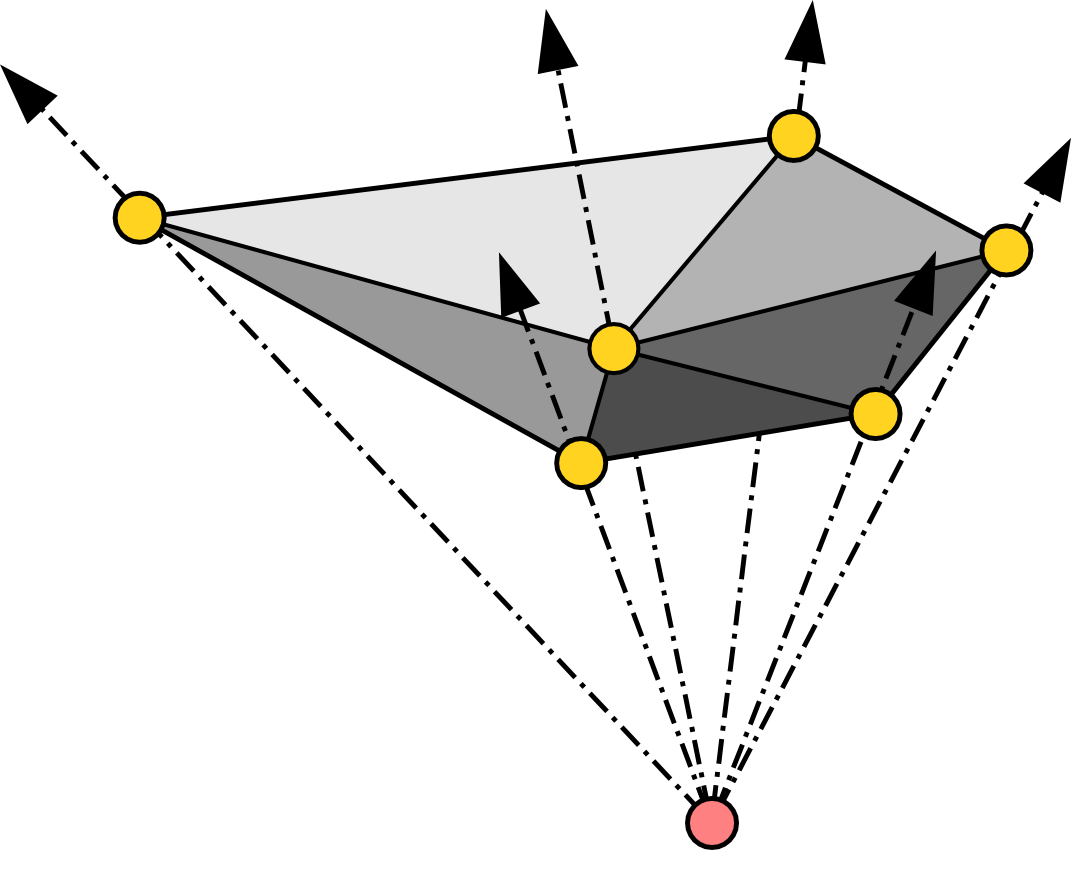 a
a
bv is reflex
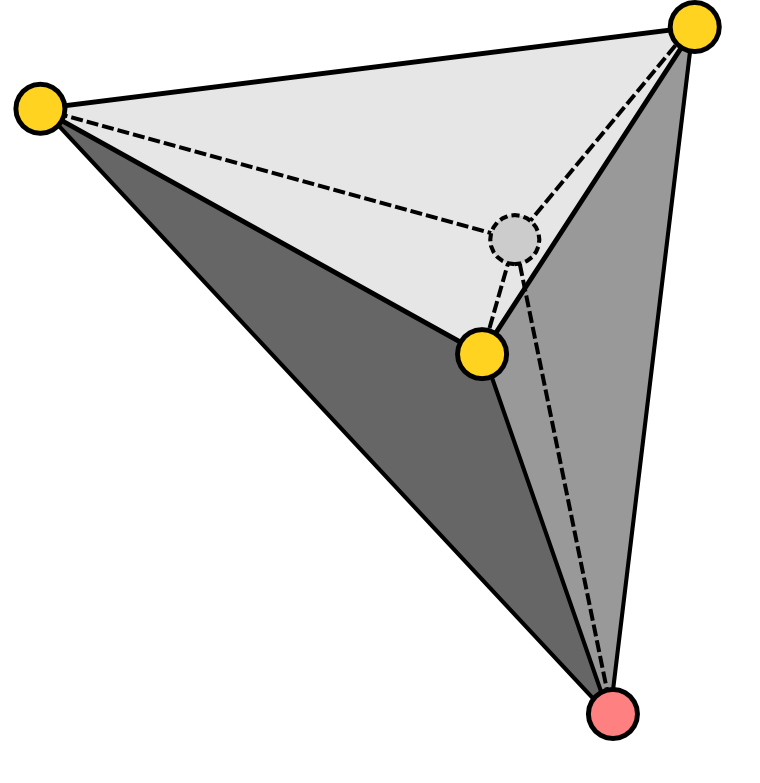 2-2 edge bv cannot be flipped
v
v
b
b
c
c
s
s
b and v lie in the same side of the plane sac
v is inside tetrahedron sabc
v is non-extreme
13
2
Flip-Flop: a novel flip algorithm
Remove non-extreme points
For a non-extreme point v, decreases its Degree by flipping the edges incident to it
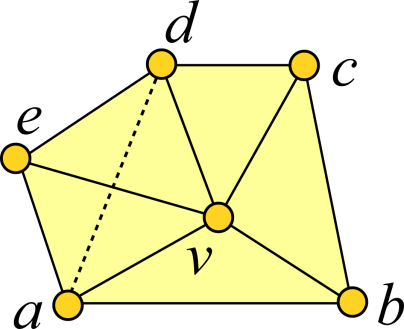 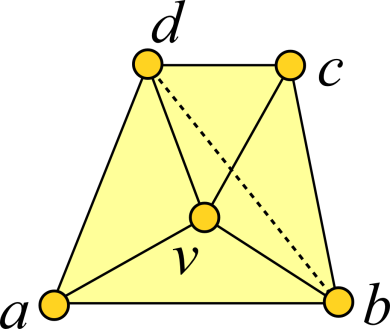 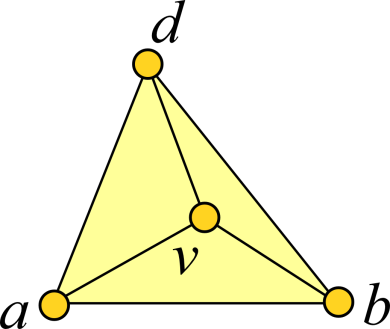 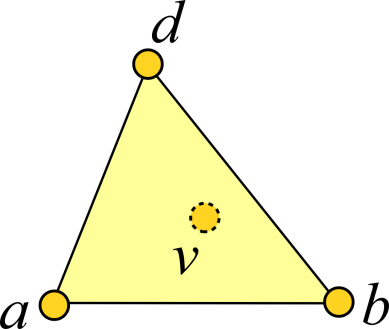 degree(v)=5
degree(v)=4
degree(v)=3
degree(v)=0
If degree(v)=3, it can be removed by a 3-1 flip
v can be removed
If degree(v)>3, degree can be reduced by a 2-2 flip
14
2
Flip-Flop: a novel flip algorithm
Remove non-extreme points
An edge can be flipped if the polyhedron is still star-shaped w.r.t. s after flipping it
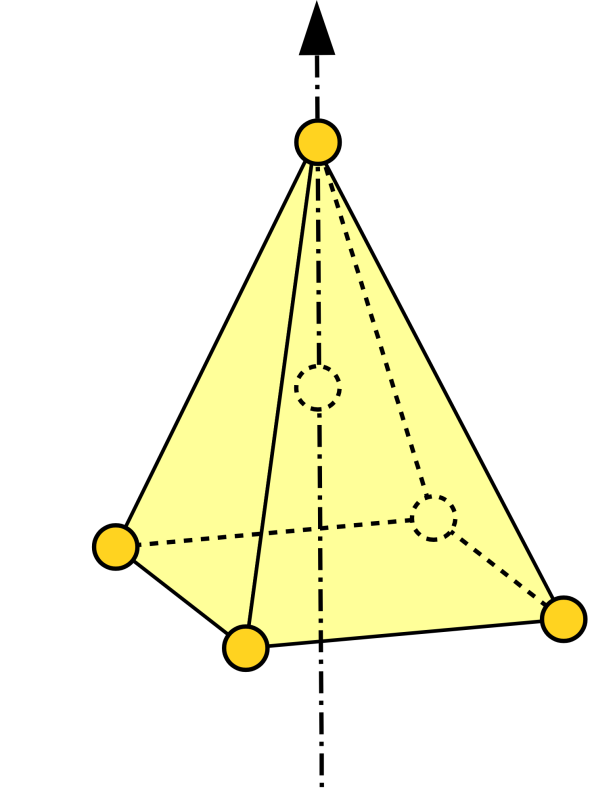 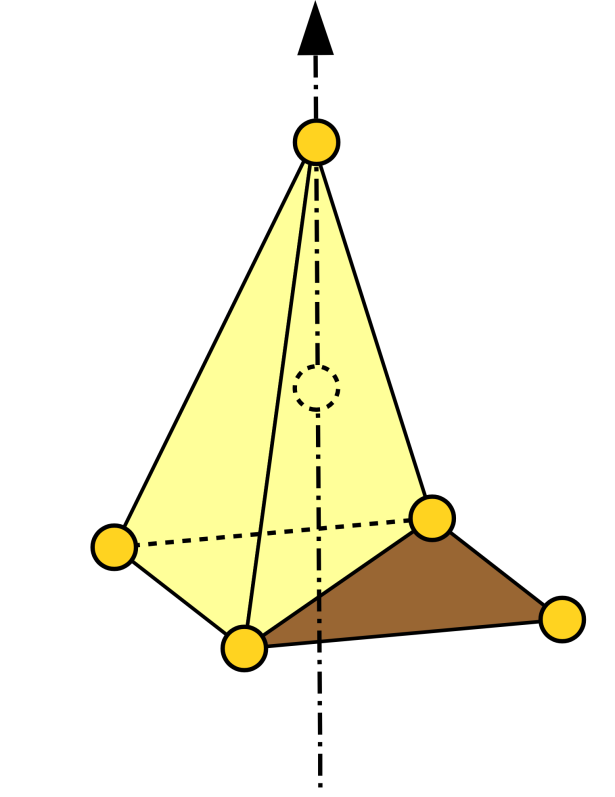 v
v
flip va
s
s
b
c
b
c
a
a
d
d
no edge incident to v can be flipped
v is an extreme point!
15
2
Flip-Flop: a novel flip algorithm
GPU implementation
while it is not convex hull
▲
▲
▲
▲
▲
▲
▲
1. Identify and label non-extreme points.
2. If no edges need be flipped, stop the thread.
▲
▲
▲
△
▲
▲
△
Label the triangles included in the flip by atomic minimum operation.
▲
▲
▲
▲
▲
▲
▲
Flip the edge if all included triangles are still labeled by the thread.
16
Outline
Flips on 3D polyhedron
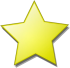 Flip-Flop: a novel flip algorithm
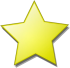 ffHull: 3D convex hull algorithm
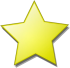 Experiments
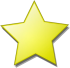 3
ffHull: 3D convex hull algorithm
Algorithm
Find 4 extreme points
 Construct initial tetrahedron
 Compute kernel point
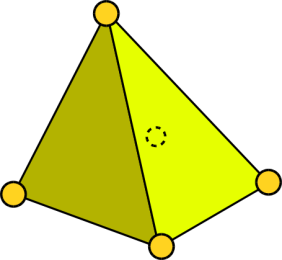 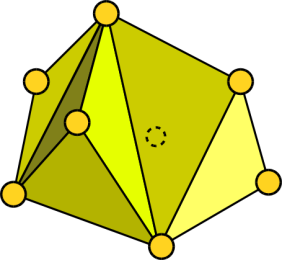 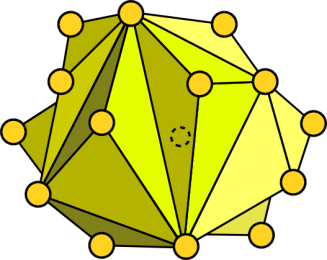 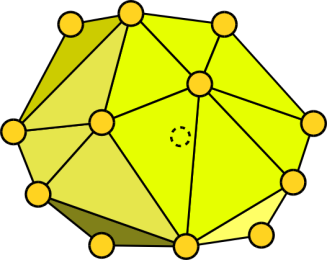 Apply Flip-Flop
s
s
s
s
Point set
Star-shaped 
polyhedron
Convex hull
Grow by parallel insertion with “furthest points” for every triangle
18
3
ffHull: 3D convex hull algorithm
GPU implementation
while it is not convex hull
▲
▲
▲
▲
▲
▲
▲
●
●
●
●
●
●
●
●
●
●
●
●
●
If the triangle are associated with some points, insert the “furthest” one.
▲
▲
▲
△
▲
▲
△
▲
▲
▲
▲
▲
▲
▲
▲
▲
▲
Update the associated triangle of the point if needed.
19
3
ffHull: 3D convex hull algorithm
Extensions
ffRT: 2D regular triangulation algorithm
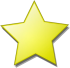 Point set
Lift points by z=x2+y2-w
Compute lower hull
Compute many convex hulls concurrently
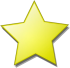 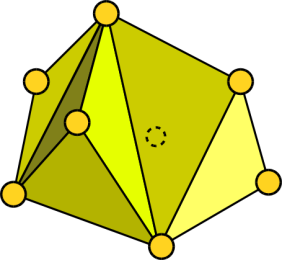 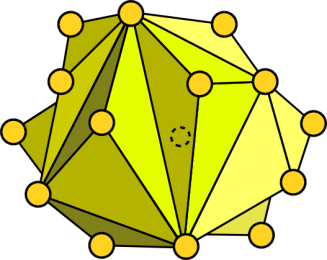 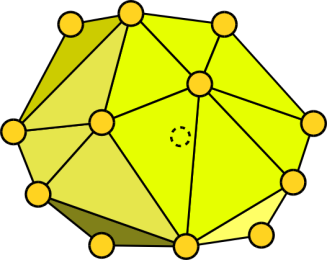 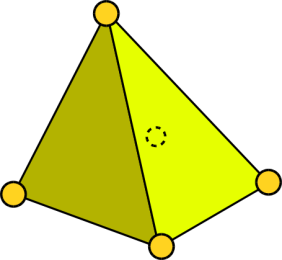 Point set 1
…
…
…
…
…
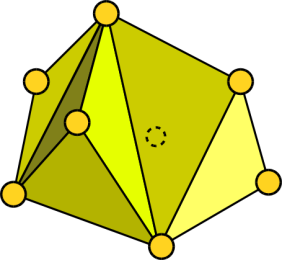 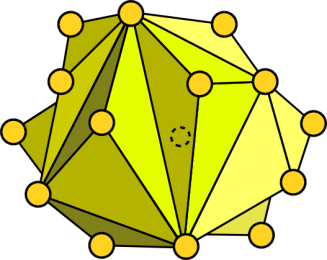 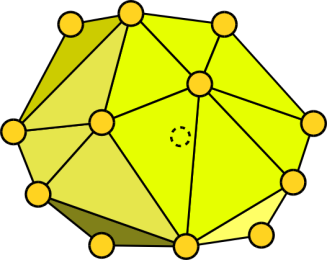 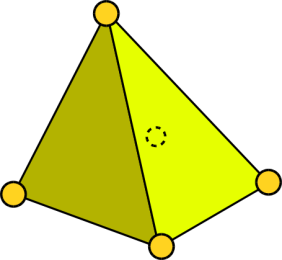 Point set n
Tetrahedron
Apply ffHull on all groups
20
Outline
Flips on 3D polyhedron
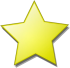 Flip-Flop: a novel flip algorithm
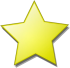 ffHull: 3D convex hull algorithm
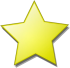 Experiments
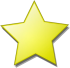 4
Experiments
Machine:
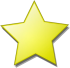 Intel i7 2600K 3.4GHz CPU
 16GB of DDR3 RAM
 NVIDIA GTX 580 Fermi GPU with 3GB of video memory
22
4
Experiments
Convex hull
Cube
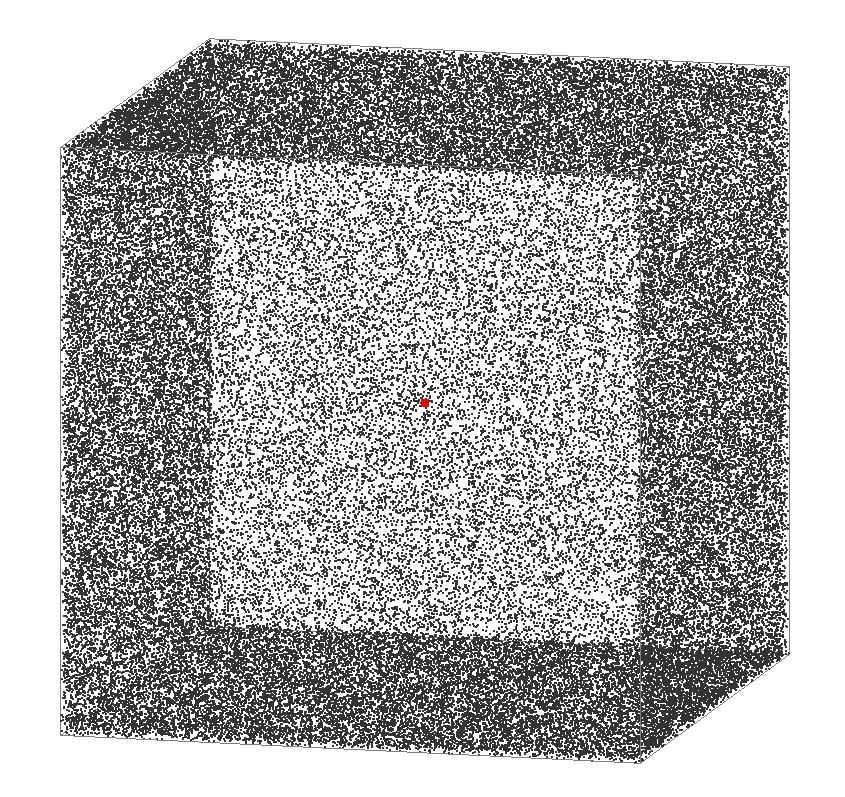 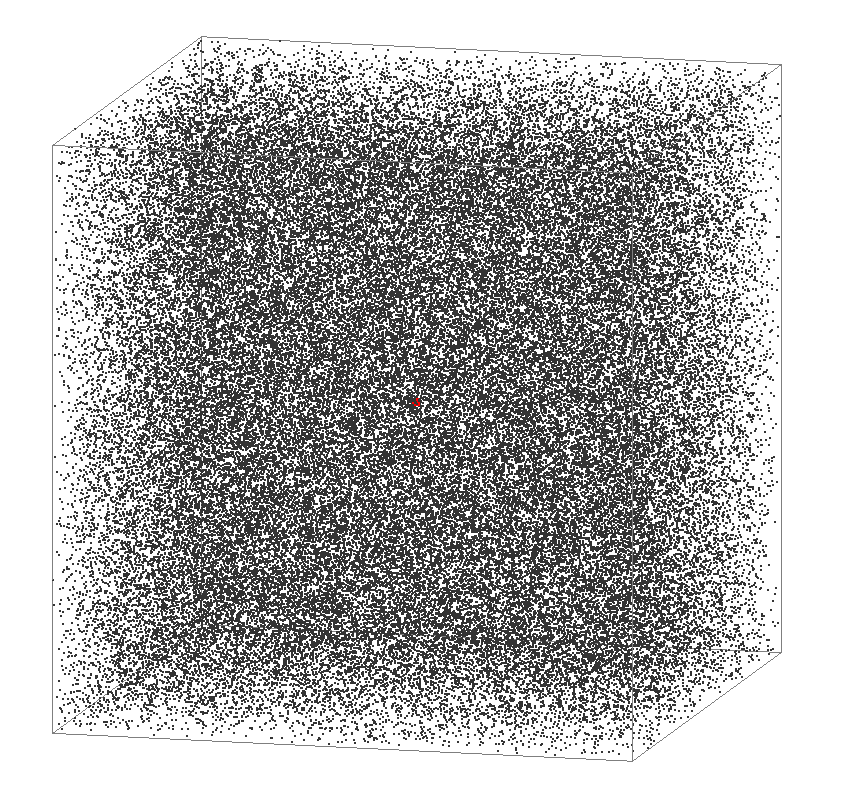 2.4x↑ v.s. gHull
18x↑ v.s. qHull
66x↑ v.s. CGAL
Ball of radius 0.5
1.4x↑ v.s. gHull
20x↑ v.s. qHull
81x↑ v.s. CGAL
Sphere (thickness 0.01)
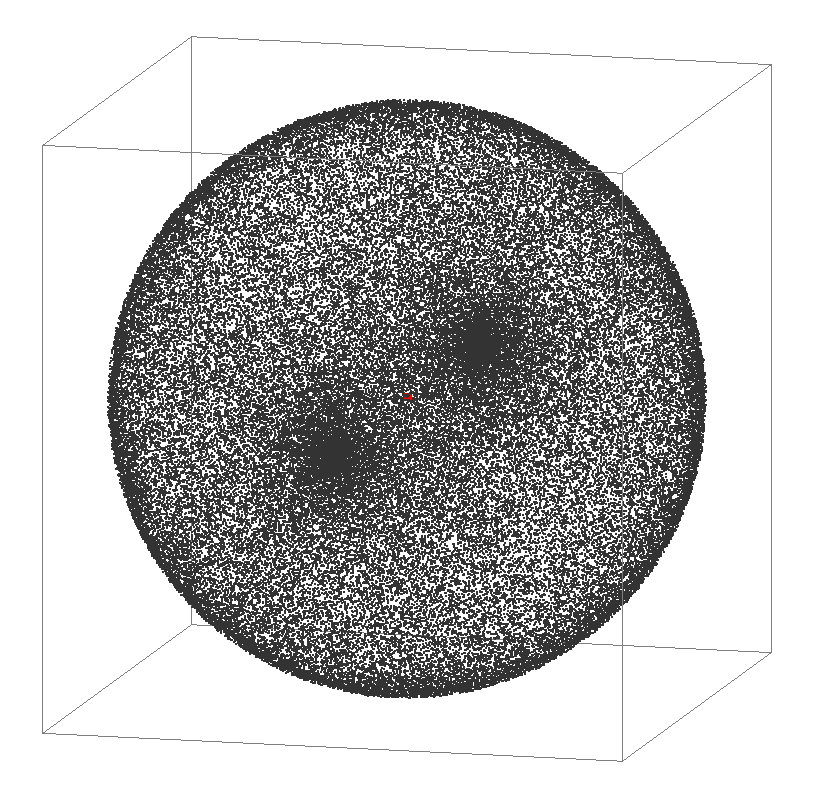 1.3x↑ v.s. gHull
30x↑ v.s. qHull
110x↑ v.s. CGAL
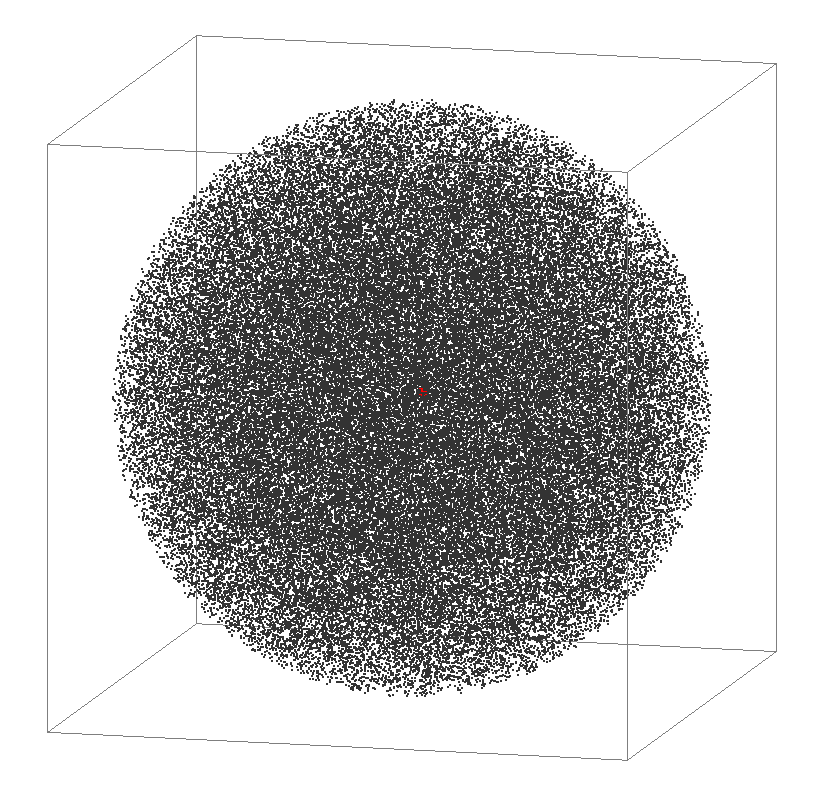 Box (thickness 0.01)
3.2x↑ v.s. gHull
23x↑ v.s. qHull
75x↑ v.s. CGAL
23
4
Experiments
Convex hull
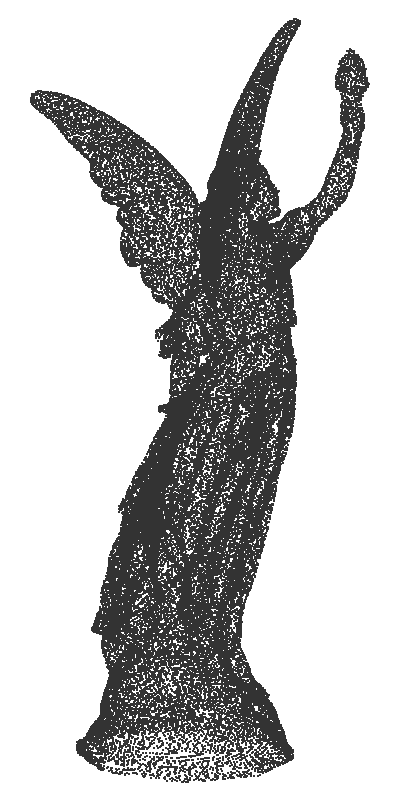 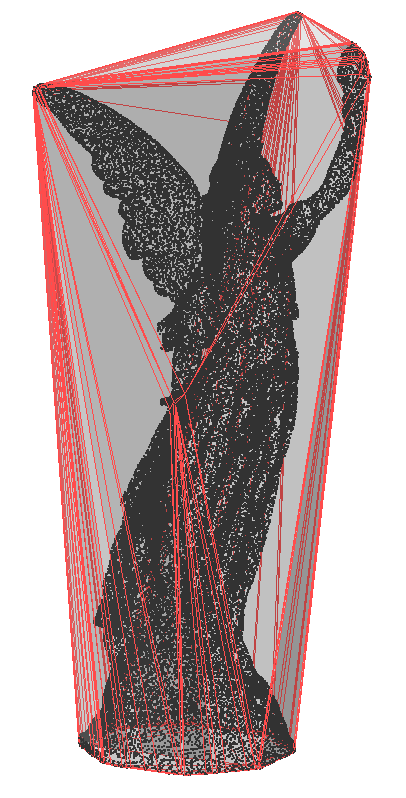 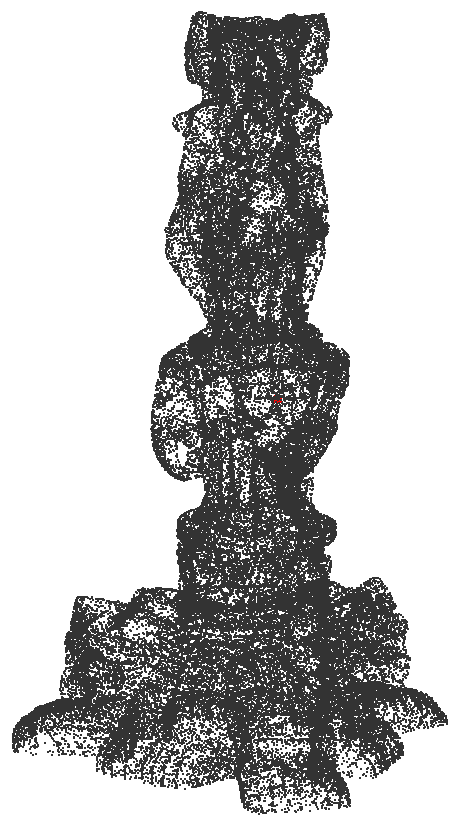 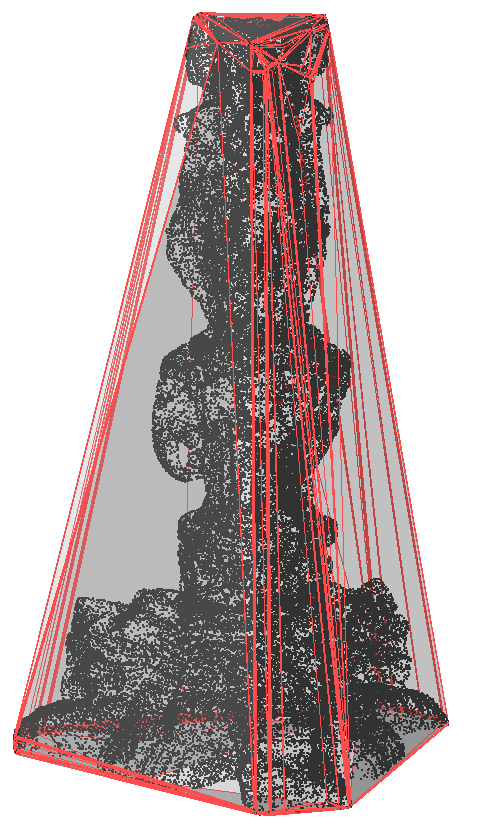 Thai statue
Lucy
1.4x↑ v.s. gHull
5.5x↑ v.s. qHull
12x↑ v.s. CGAL
1.1x↑ v.s. gHull
7.2x↑ v.s. qHull
17x↑ v.s. CGAL
24
5
Conclusions
is provably correct
uses only local operations
Flip-Flop
GPU friendly
allows any order of flips
works for any star-shaped polyhedron
ffHull
ffRT
GPU friendly
GPU friendly
25
Thank You!
Q & A
mingcen@comp.nus.edu.sg
http://www.comp.nus.edu.sg/~tants/flipflop.html